ちょこっと
トラック運転手入門セミナー
ウェルカム!!
トラックドライバー!!
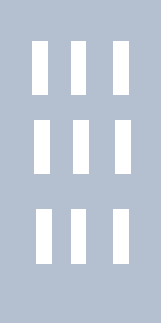 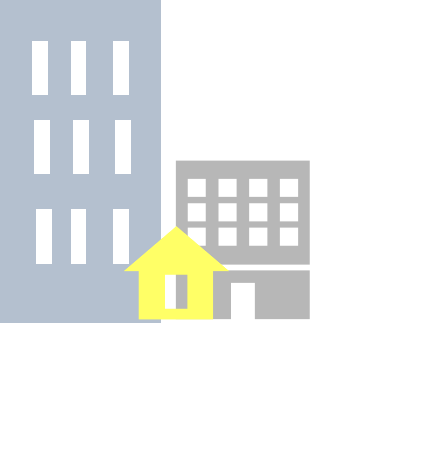 🏠
令和７年６月１８日（水）
🚚
先着
８名
1４：００～1４：４５
ハローワーク宇都宮　１Fセミナールーム
動画と講話で業界のイマを
わかりやすくお伝えします!!
内容
◆ トラックドライバーの基礎知識（３０分）

◆ 人材マッチングコーナー相談窓口にて
　　トラックドライバーの最新求人の提供（１５分）
　　※受講証明書は窓口にて交付します
🚚
持ち物
◆ハローワーク受付票・筆記用具
お申し込
◆予約制です。ハローワークの窓口またはお電話にてお申し込み
　 ください。
※本セミナーは、雇用保険受給に必要な就職活動の実績となります。
★次回予告★
７月９日（水）
警備業
入門セミナー！
ご期待ください！
【お申込み・問い合わせ】
　　　　　　ハローワーク宇都宮　（人材マッチングコーナー）　　　　
　　　　　　TEL　０２８－638-0369 （部門コード41＃）